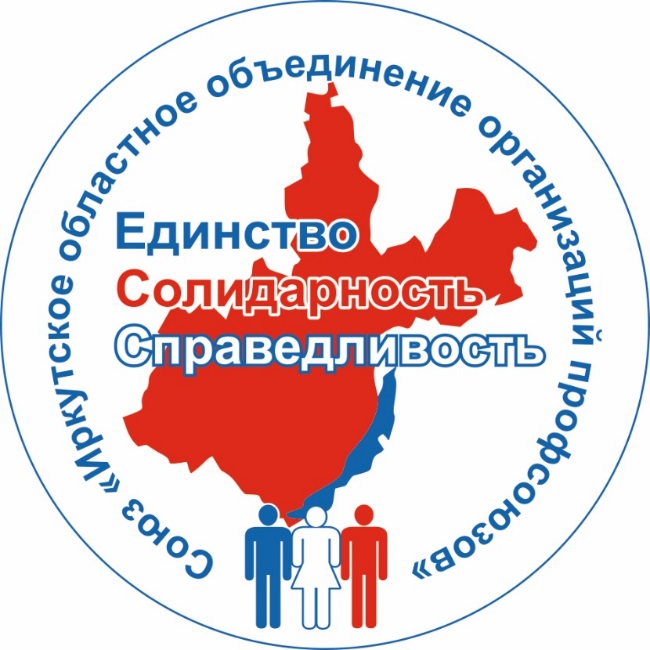 Уполномоченные (доверенные) лица по охране труда профсоюзов в организации
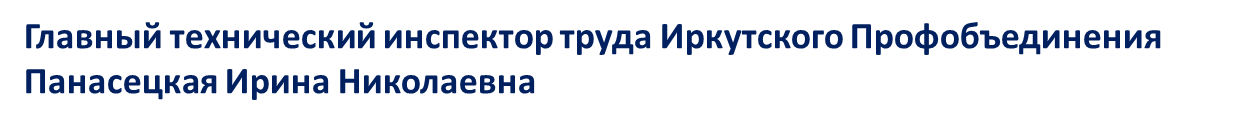 СОЮЗ «ИРКУТСКОЕ ОБЛАСТНОЕ ОБЪЕДИНЕНИЕ организаций Профсоюзов»
1
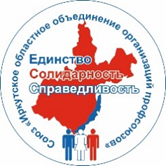 Роль уполномоченных (доверенных лиц) по охране труда профсоюзов
Профсоюз, выполняя возложенные на него функции общественного контроля за охраной труда, первостепенной задачей определил формирование института уполномоченных лиц по охране труда, как первичного общественного звена контроля за состоянием условий труда на рабочих местах.
Уполномоченные (доверенные) лица по охране труда – представители трудового коллектива, осуществляющие общественный контроль за соблюдением прав и законных интересов работников в области охраны труда.
Контроль силами уполномоченных осуществляется непрерывно, участвуя в трудовом процессе и находясь среди работников, уполномоченный осуществляет постоянный контроль за соблюдением законодательства об охране труда, состоянием условий труда, выполнением работниками требований охраны труда и безопасности.
2
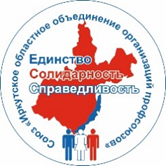 Организация работы уполномоченных (доверенных лиц) по охране труда профсоюзов. Задачи уполномоченного.
Выполнение функции общественного контроля уполномоченными по охране труда :
Помогают создавать в организации или производственном подразделении здоровые и безопасные условия труда
Контролируют состояние условий и охраны труда на рабочих местах, местах отдыха и санитарно-бытовых помещениях в форме обследования и наблюдения
Предлагают работодателю, как улучшить условия и охрану труда на рабочих местах на основании проводимого анализа
Представляют интересы работников в государственных и общественных организациях при рассмотрении трудовых споров
Информируют и консультируют работников по вопросам их прав и гарантий на безопасный и здоровый труд и обязанностей по соблюдению требований ОТ
Содействуют формированию у работников предприятия безопасного поведения на работе и в быту, созданию в коллективе атмосферы нетерпимости к нарушениям требованиям безопасности
3
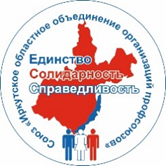 Организация работы уполномоченных (доверенных лиц) по охране труда профсоюзов
Выполнение функции общественного контроля уполномоченными по охране труда при проведении контроля за состоянием ОТ
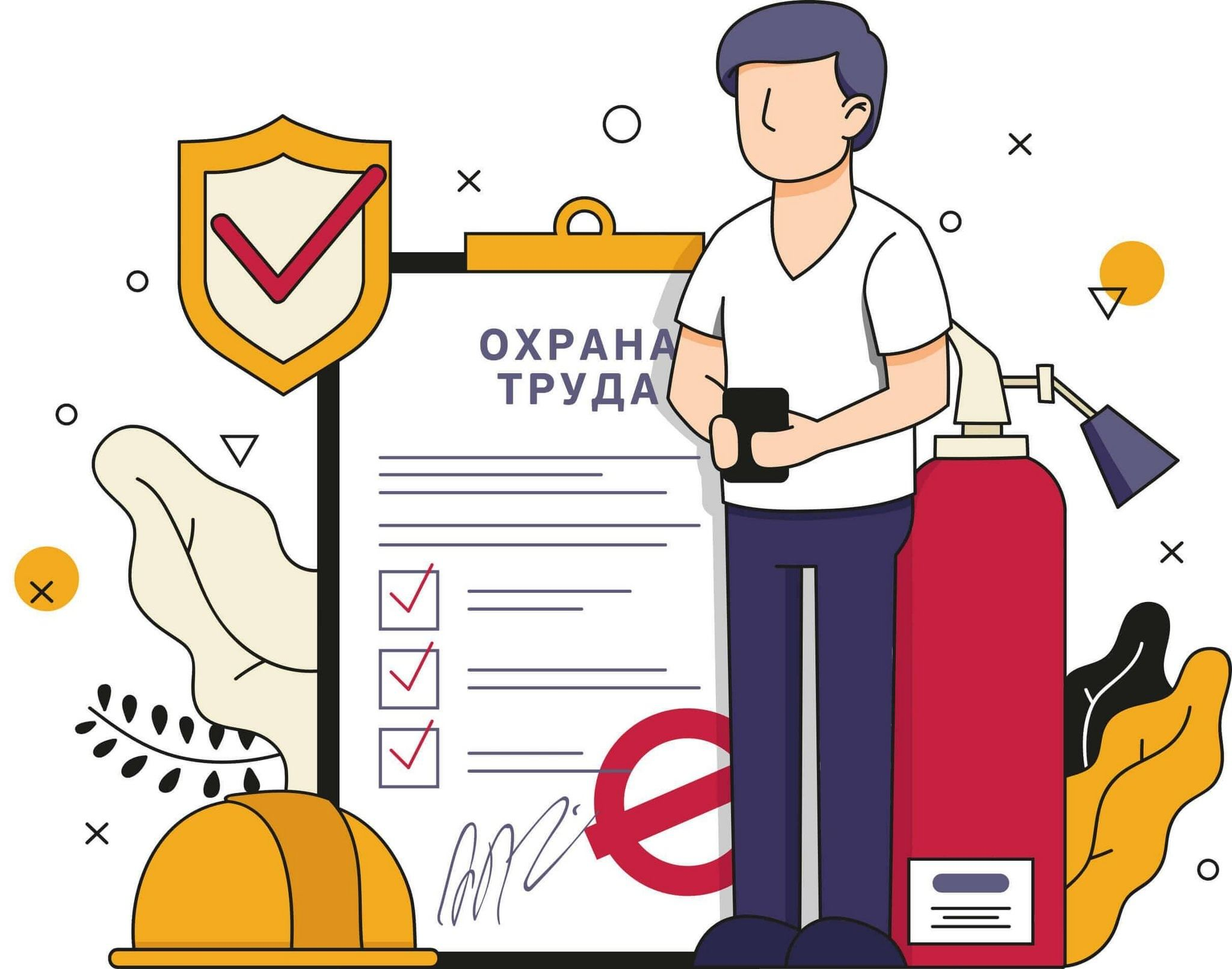 Организация и проведение проверок и обследований объектов производства
Выявление нарушений требований законодательства, правил и норм по ОТ  (как со стороны Работодателя, так и со стороны Работников)
Оформление выявленных нарушений
Контроль за устранением выявленных нарушений
4
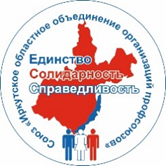 Положение об уполномоченном (доверенном) лице по охране труда профсоюзов
Типовое положение об уполномоченном (доверенном) лице по охране труда профессионального союза – рассмотрено в июне 2023, принято Постановлением Исполкома ФНПР от 31.10.2023 № 9-4
В Положении:
Добавлен раздел 2 «Порядок избрания уполномоченных» (старший уполномоченный).
Расширен функционал уполномоченных:
-выявление опасностей повреждения здоровья работников на рабочих местах;
-информирование работников о необходимости выполнения Инструкций по ОТ, правильного применения СИЗ, содержание из в исправном состоянии, применения и использования в работе исправного и безопасного оборудования;
участие в разработке мероприятий коллективного договора и соглашений в части охраны труда и санитарно-бытового обеспечения.
5
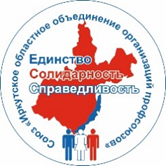 Обеспечение деятельности уполномоченных (доверенных) лиц по охране труда профсоюзов
РЕГИОНАЛЬНОЕ СОГЛАШЕНИЕ ПО РЕГУЛИРОВАНИЮ СОЦИАЛЬНО-ТРУДОВЫХ И СВЯЗАННЫХ С НИМИ ЭКОНОМИЧЕСКИХ ОТНОШЕНИЙ В ИРКУТСКОЙ ОБЛАСТИ НА 2023 - 2025 ГОДЫ
раздел V. Охрана труда, промышленная и экологическая безопасность.
Работодатели:
создают необходимые условия для работы уполномоченных:
-обеспечивают правилами, инструкциями, другими нормативными и справочными материалами по охране труда за счет средств организации;
- предоставляют оплачиваемое рабочее время для выполнения возложенных на них функций по контролю за состоянием условий труда, на период их участия в работе комиссии по расследованию несчастных случаев на производстве, а также на период их обучения по охране труда;
- организуют обучение по охране труда уполномоченных лиц по охране труда;
- предусматривают в коллективных договорах или локальных нормативных актах меры морального и материального поощрения уполномоченных.
6
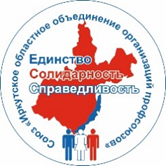 Обучение  уполномоченных (доверенных) лиц по охране труда профсоюзов
Правила обучения по охране труда и проверки знания требований охраны труда, утвержденных постановлением Правительства РФ от 24.12.2021 N 2464 «О порядке обучение по охране труда и проверки знаний требований охраны труда».
П.46. Обучение требованиям охраны труда в зависимости от категории работников проводится:
а) по программе обучения по общим вопросам охраны труда и функционирования системы управления охраной труда продолжительностью не менее 16 часов;
б) по программе обучения безопасным методам и приемам выполнения работ при воздействии вредных и (или) опасных производственных факторов, источников опасности, идентифицированных в рамках специальной оценки условий труда и оценки профессиональных рисков, продолжительностью не менее 16 часов;
в) по программе обучения безопасным методам и приемам выполнения работ повышенной опасности, к которым предъявляются дополнительные требования в соответствии с нормативными правовыми актами, содержащими государственные нормативные требования охраны труда.
7
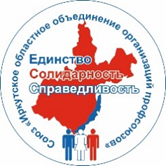 Обучение  уполномоченных (доверенных) лиц по охране труда профсоюзов
Работодатель обязан обеспечить обучение по ОТ, в том числе обучить безопасным методам и приемам выполнения работ, оказанию первой помощи пострадавшим на производстве, использованию (применению) средств индивидуальной защиты, провести инструктажи по ОТ, организовать и провести стажировку на рабочем месте (для определенных категорий работников), организовать и провести проверку знания требований ОТ, а также отстранить от работы (не допускать к работе) работника, не прошедшего в установленном порядке соответствующее обучение и проверку знаний и навыков в области ОТ (статьи 214, 219 ТК РФ). 

Работник, в свою очередь, также обязан пройти такое обучение (абзац одиннадцатый, абзац пятнадцатый части третьей ст. 214 ТК РФ; абзац шестой части первой ст. 215 ТК РФ; абзац третий части первой ст. 76 ТК РФ)
8
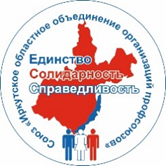 Обучение  уполномоченных (доверенных) лиц по охране труда профсоюзов
Обязанность по обучению и оплате обучения работника в области охраны труда возлагается на работодателя (ст. 214, ст.216 ТК РФ)
ПОСТАНОВЛЕНИЕ 1/29
Обучение по ОТ проходят:
…уполномоченные (доверенные) лица по охране труда профессиональных союзов и иных уполномоченных работниками представительных органов - в обучающих организациях федеральных органов исполнительной власти
ПРАВИЛА 2464
П.53 Обучению требованиям охраны труда подлежат следующие категории работников:
Ж) члены комитетов (комиссий) по охране труда, уполномоченные (доверенные) лица по охране труда профессиональных союзов - по программам обучения требованиям охраны труда, указанным в подпунктах "а" и "б" пункта 46 настоящих Правил.
9
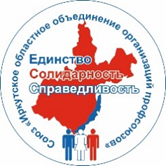 Обучение  уполномоченных (доверенных) лиц по охране труда профсоюзов
Правила обучения по охране труда и проверки знания требований охраны труда, утвержденных постановлением Правительства РФ от 24.12.2021 N 2464

П.44 Правил …члены комитетов (комиссий) по охране труда, уполномоченные (доверенные) лица по охране труда профессиональных союзов …проходят обучение требованиям охраны труда в организации или у индивидуального предпринимателя, оказывающих услуги по обучению работодателей и работников вопросам охраны труда.
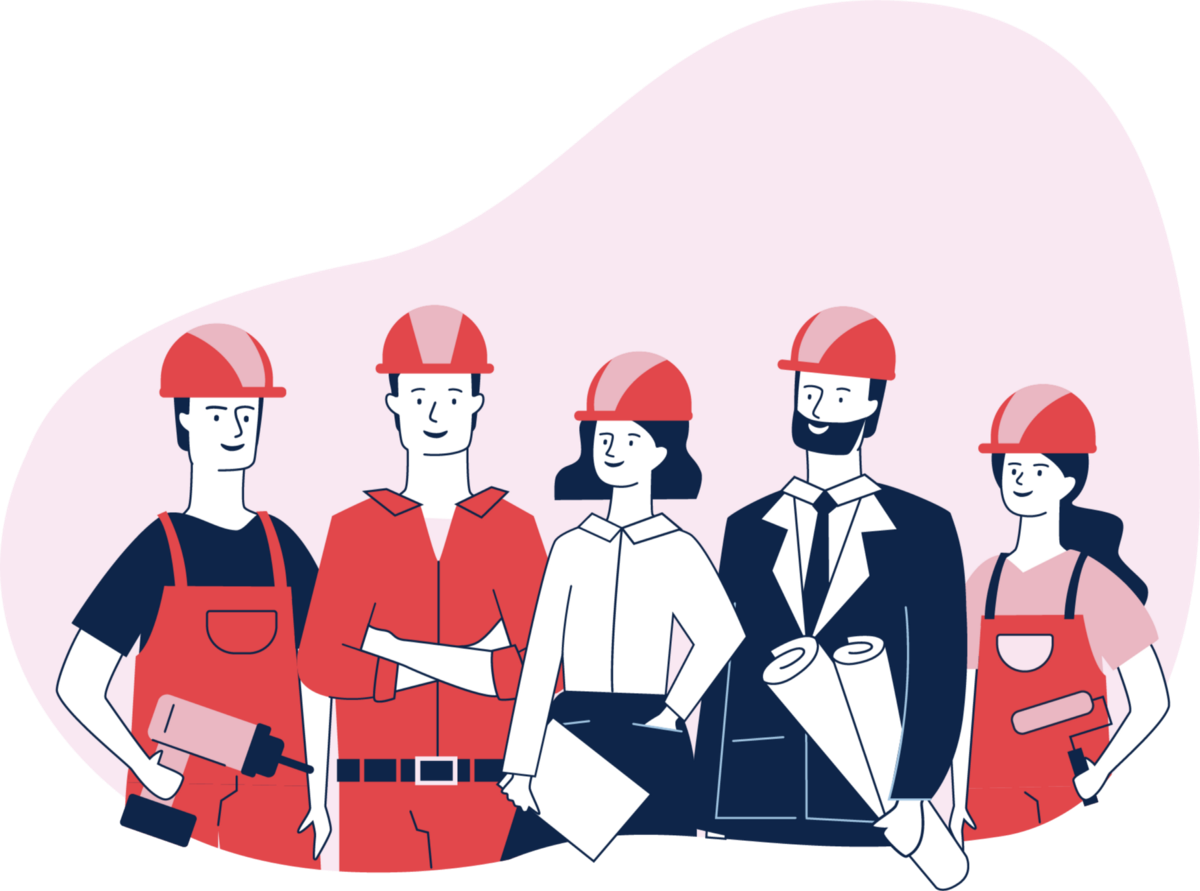 10
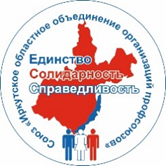 Обучение  уполномоченных (доверенных) лиц по охране труда профсоюзов
Правила обучения по охране труда и проверки знания требований охраны труда, утвержденных постановлением Правительства РФ от 24.12.2021 N 2464
П.57 Если работник, являющийся членом комитета (комиссии) по ОТ, уполномоченным (доверенным) лицом по ОТ профессиональных союзов или иным уполномоченным работником представительных органов организаций, в рамках выполнения своих непосредственных должностных обязанностей прошел обучение по программам обучения, указанным в подп. а" и "б" п. 46 Правил, повторное обучение не требуется (п. 57 Правил N 2464).

Работники проходят плановое обучение по общим вопросам охраны труда и функционирования системы управления охраной труда с периодичностью не реже одного раза в 3 года.
11
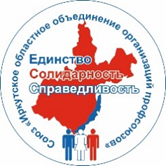 Функции уполномоченного по  осуществлению контроля в Организации за ходом выполнения мероприятий по охране труда, предусмотренных коллективным договором
Cтатья 55 ТК РФ. Ответственность за нарушение или невыполнение коллективного договора, соглашения
Лица, представляющие работодателя либо представляющие работников, виновные в нарушении или невыполнении обязательств, предусмотренных коллективным договором, соглашением, подвергаются штрафу в размере и порядке, которые установлены федеральным законом.

Законопроектом предлагается привести статью 5.31 КоАП РФ в соответствие с положениями статьи 55 Трудового кодекса Российской Федерации, а также дополнить ее новой частью, предусматривающей усиление в двукратном размере административной ответственности за нарушение или невыполнение обязательств по коллективному договору, соглашению в части, касающейся охраны труда работников, занятых на работах с вредными и (или) опасными условиями труда, в том числе на подземных работах.
12
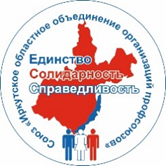 Функции уполномоченного по  осуществлению контроля в Организации за ходом выполнения мероприятий по охране труда, предусмотренных коллективным договором
Федеральный закон «О внесении изменения в статью 5.31 КоАП РФ» от 27.11.2023 N 559-ФЗ. Вредные условия труда: за нарушение коллективного договора с 8 декабря 2023 наказывают строже.
"Статья 5.31. КоАП	Нарушение или невыполнение обязательств по коллективному договору, соглашению.
Действующая  РЕДАКЦИЯ:
1. Нарушение или невыполнение обязательств по коллективному договору, соглашению, за исключением случаев, предусмотренных частью 2 настоящей статьи, -влечет предупреждение или наложение административного штрафа 
в размере от трех тысяч до пяти тысяч рублей.
2. Нарушение или невыполнение обязательств по коллективному договору, соглашению в части, касающейся охраны труда работников, занятых на работах с вредными и (или) опасными условиями труда, в том числе на подземных работах, -влечет предупреждение или наложение административного штрафа 
в размере от шести тысяч до десяти тысяч рублей.
Старая РЕДАКЦИЯ:
Нарушение или невыполнение работодателем или лицом, его представляющим, обязательств по коллективному договору, соглашению -
влечет предупреждение или наложение административного штрафа в размере от трех тысяч до пяти тысяч рублей.
13
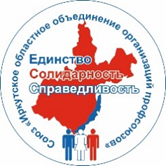 Обучение  уполномоченных (доверенных) лиц по охране труда профсоюзов
Обучение по охране труда уполномоченным (доверенным) лицам по охране труда профсоюзов НЕОБХОДИМО для осуществления своих функций:
 - заключение коллективного договора;
принятие ЛНА, регулирующих вопросы охраны труда;
-   участие в расследовании несчастных случаев на производстве;
решение вопросов по обеспечению работников СИЗ, смывающими и обезвреживающими средствами;
обсуждение вопросов охраны труда с работниками
14